29.11.2015
Тема урока:
Понятие степени
числа.
Как записать кратко сумму
3
3
3
3
3
+
+
+
+
3
5
= 15
×
?
Как записать кратко произведение
3
3
3
3
3
×
×
×
×
5
?
=243
3
Другие примеры.
9
3
= 19 683
3
×
3
×
3
×
3
×
3
×
3
×
3
×
3
×
3
9
2
= 512
2
×
2
×
2
×
2
×
2
×
2
×
2
×
2
×
2
Определение степени числа
3
9
Показатель
Степень
Основание
Показатель показывает сколько раз нужно умножить Основание.
показатель
3
4
5
6
1
2
6
5×5×5×5×5×5
=5
основание
4
8×8×8×8
=8 _
7
=2_
2×2×2×2×2×2×2
2
7×7
= 7_
Найти показатель степени
Произведение n на n называют квадратом числа n и обозначают:
Таблица квадратов первых 10 натуральных чисел.
Произведение n · n · n называют кубом числа n и обозначают:
Таблица кубов первых 10 натуральных чисел.
Почему говорят «квадрат» и «куб» числа?
Сколько потребуется кубиков, чтобы собрать большой куб?
На сколько квадратов разбит большой квадрат?
3·3 = 32 = 9
3·3·3=33=27
Квадрат числа 3 равен 9
Куб числа 3 равен 27
Первую степень числа считают равной самому числу:
31=
3
71=
7
161=
16
11=
1
Как читать степень?
9
3
“Три в девятой степени”
4
5
“Пять в четвертой степени”
2
7
“Семь во второй степени”
“или Семь  в квадрате”
3
10
“Десять в третьей степени”
“или Десять в кубе”
Вычислим:
(4+3)252–83=
713
Решаем
№ 657
(1,3 строчка)
Решим задачу
На первой полке стояло в четыре раза больше книг, чем на второй. Это на 12 книг больше, чем на второй. Сколько книг стояло на каждой полке?
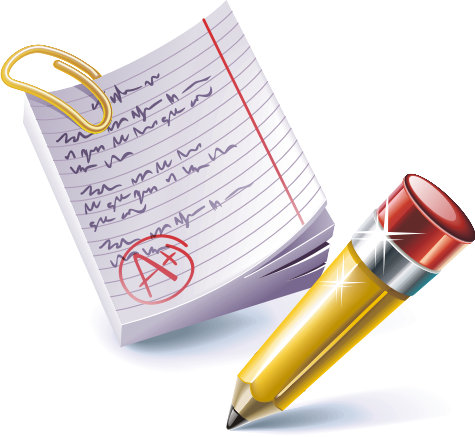 Решим задачу
Календарь дороже общей тетради в 2 раза, а вместе они стоят 36 руб. Сколько стоит календарь?
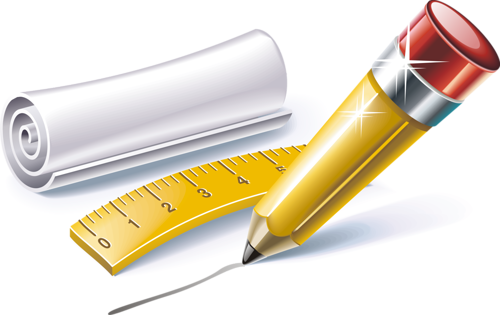 Домашнее задание
П.16, 
№ 668(а-д),
№665
16